The Seven-Years’ War
The American Pageant
Chapter 6
This Land Ain’t Big Enough For The Two Of Us
Important to note that France and Spain do not have as many people as the English; they do have the same motives, though!
Two main powers in North America: France and England


Ohio Territory is critical for France
Connects Canada to Louisiana/Mississippi Valley

England feels “threatened” economically
France taking land; business practices
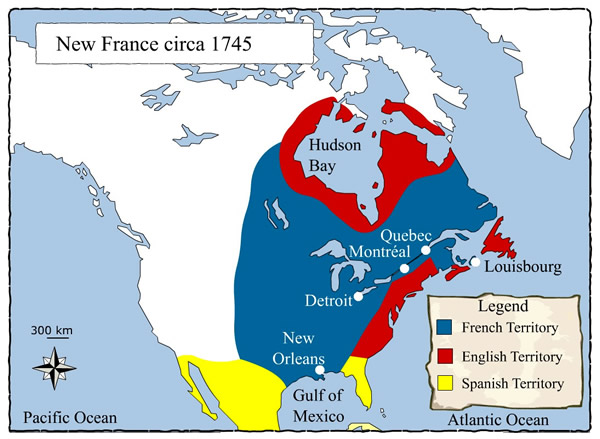 Disputed Territory
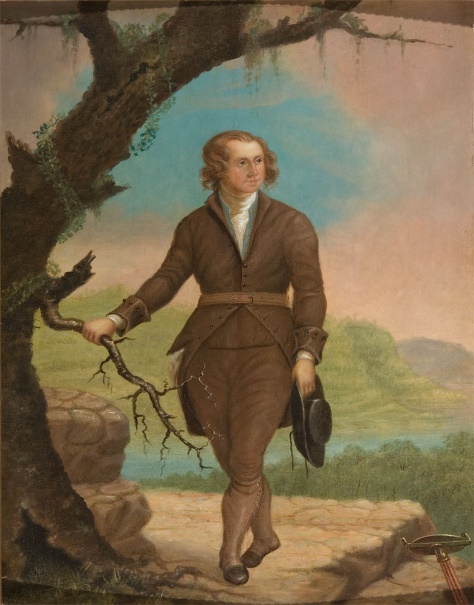 1749—tensions are high
British speculators (Virginians) secured legal rights to land
The French are setting up Forts/posts in same region (British, too)
Fort Duquesne (Ohio)
Monongahela and Allegheny Rivers

George Washington sent to Ohio Country / Valley
150 men
Washington’s men fire first on French
French retreat, Washington wins…for now

French come back with reinforcements
Fort Necessity (Ten Hours)
Washington forced to surrender (1754)

Further distrust among each nation
Displacement of French Acadians from Nova Scotia
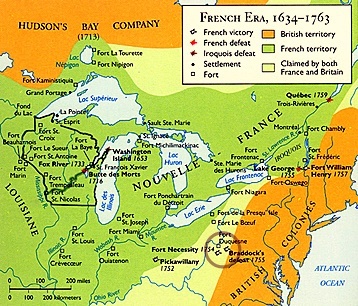 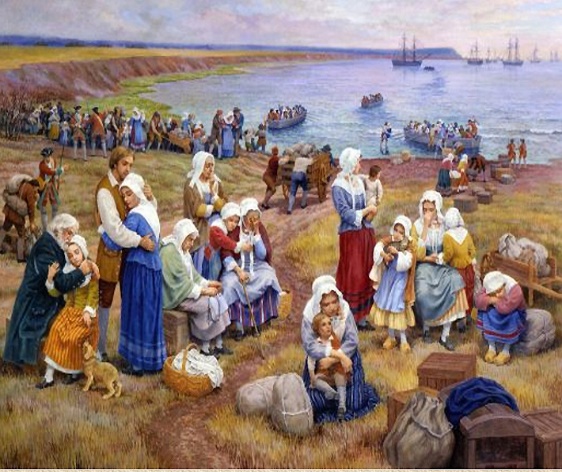 Global War; Colonial Disunity
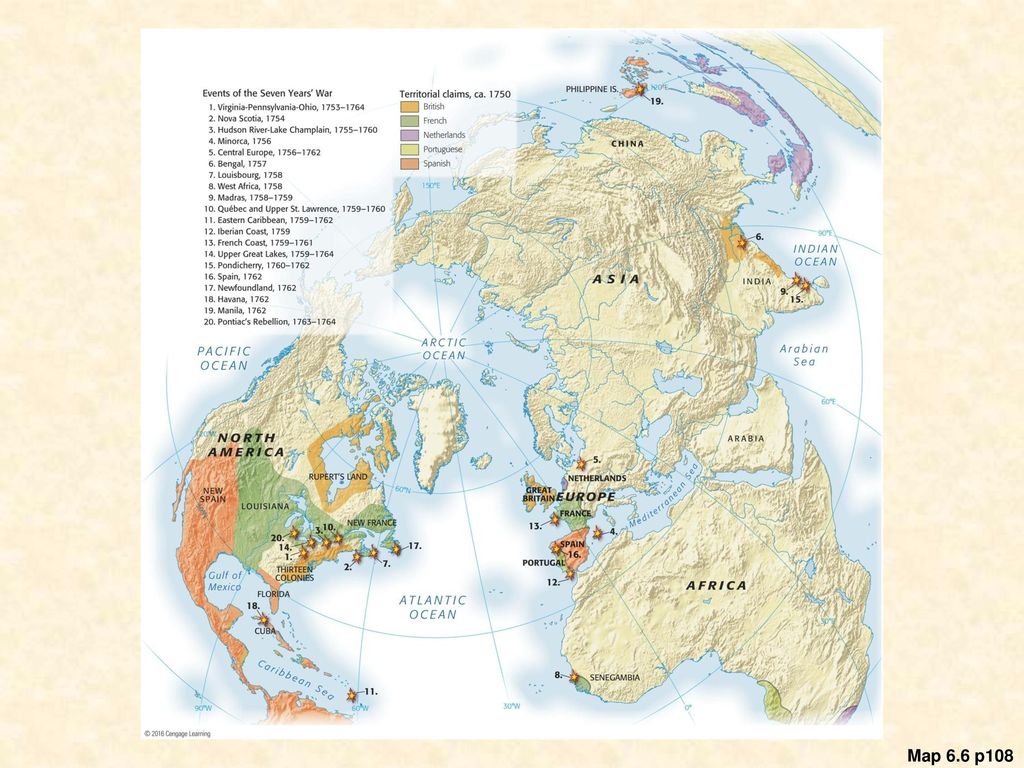 King William’s War; Queen Anne’s War; King George’s War
All English-Spanish-French disputes in Europe

Stage set for war in North America—French and Indian War (Seven Years’ War)
Set off by Washington / Ohio territory
West Indies, Philippines, Africa, North America, Ocean—all involved [world war]
Control of territories, economy, goods, etc.
Don’t forget about…
Salutary Neglect!
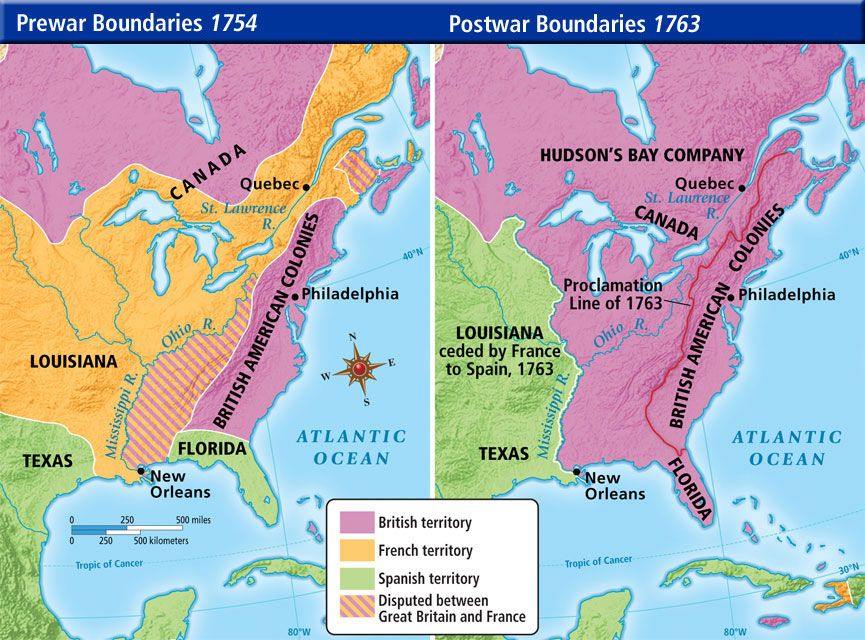 French and Indian War, Before and After
Initially, the war starts out poorly for Britain
The Albany Plan
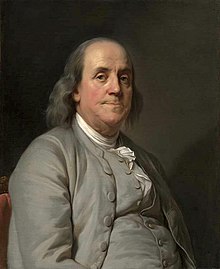 British goal- 
War effort and colonial defense
Secure Native American (Iroquois) alliance
Bribery
Colonial unit against France
“Join, Or Die”
Only seven of thirteen colonies represented

Albany Plan
Accepted by all delegates
Rejected by individual colonies, London Regime
Too little vs. too much independence
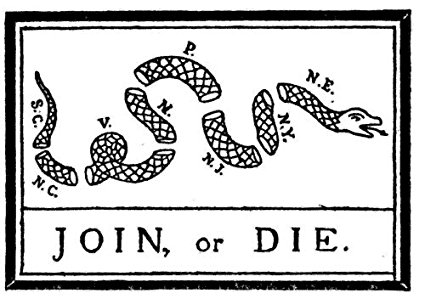 So, What Do I Need To Know About The War?
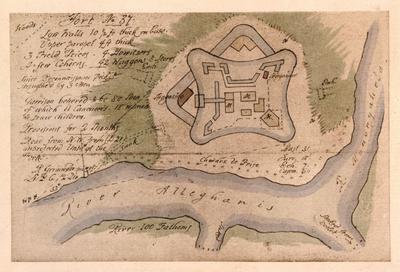 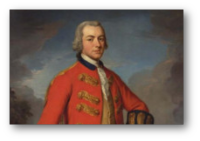 Start of war
Goes badly for Britain 

General Edward Braddock
In VA with regulars
Off to capture Ft. Duquesne (1775)
Ill disciplined soldiers
Heavy equipment—moves slowly 
Encounters with French, Indians
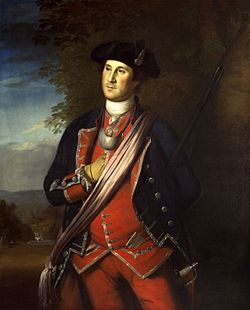 Washington involved in battle
Indians Seize The Day &Britain’s Response
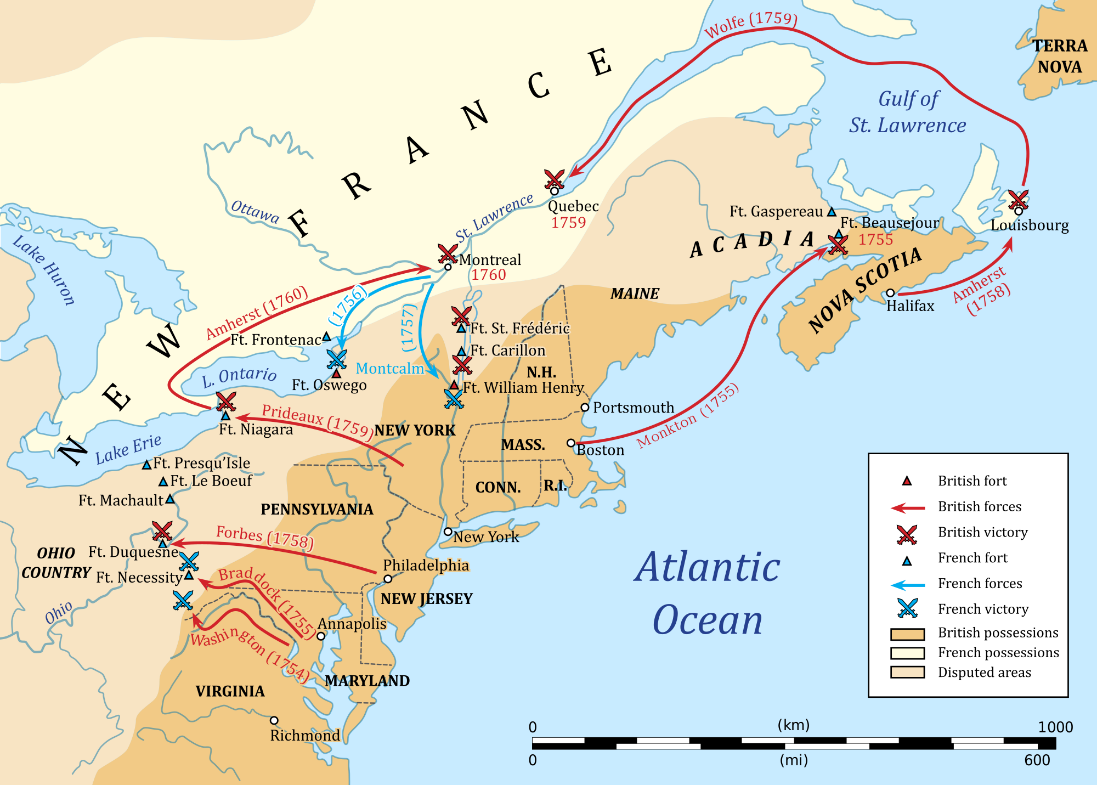 Indians move on
From PA to NC—wreak havoc on colonies
Bounties for Indian scalps

Washington attempts to defend the territory

Britain
Launches invasion of Canada—1756 
Uncoordinated; no real target
Should have been Quebec and Montreal 
Continue to suffer defeat
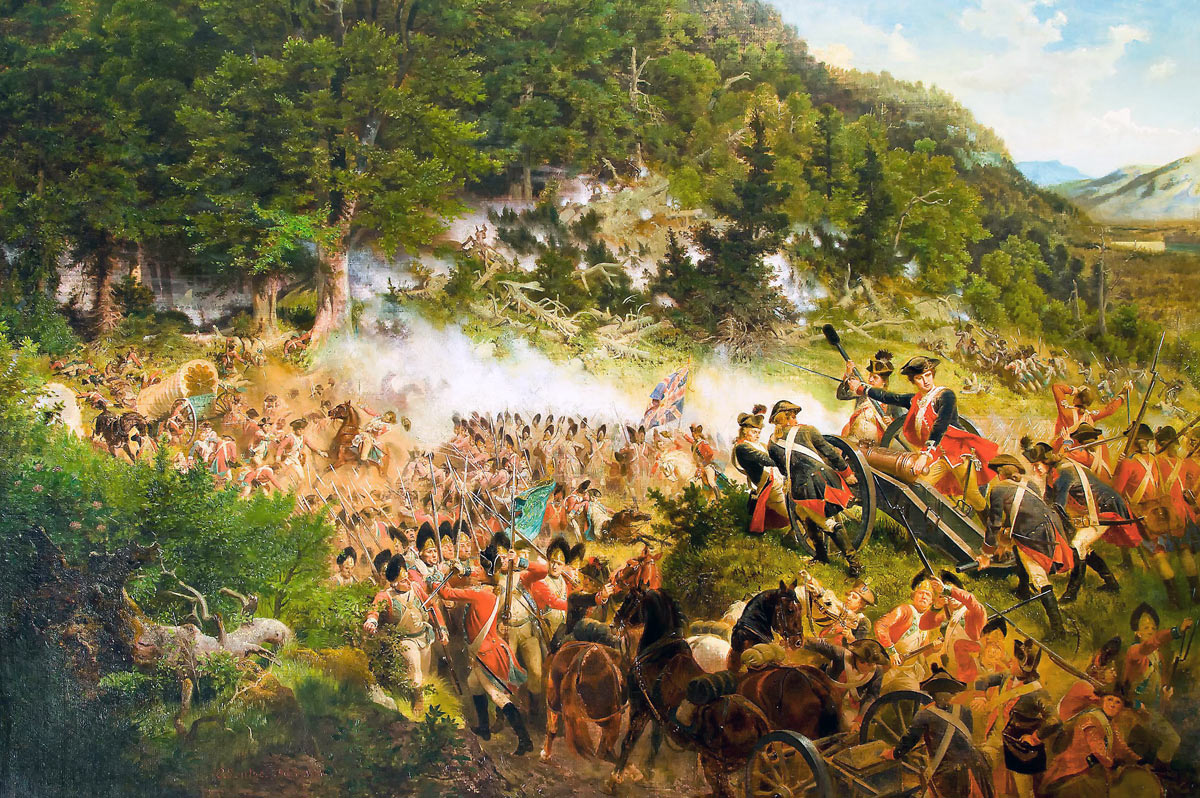 The Tides Turn
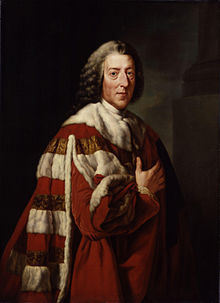 William Pitt—The Great Commoner
Will become known as the Organizer of Victory
A man of the people—he knew how to rally them
Gifted speaker

1757
Comes to the spotlight in London
Focuses attacks on Canada—Quebec and Montreal
Picked young, energetic leaders for battle
Pitt’s Leadership
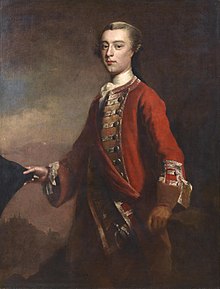 First significant victory at Louisbourg, 1758
Powerful expedition attacks 

Quebec--1759
Pitt looks to James Wolfe—an officer since the age f 14
Britain slow to move
Wolfe sends a unit up to a poorly guarded entrance to Quebec
Wolfe dies in battle—but Britain gains another victory

Battle of Quebec 
Significant!
Montreal falls the following year
Leads to Peace agreement in 1763
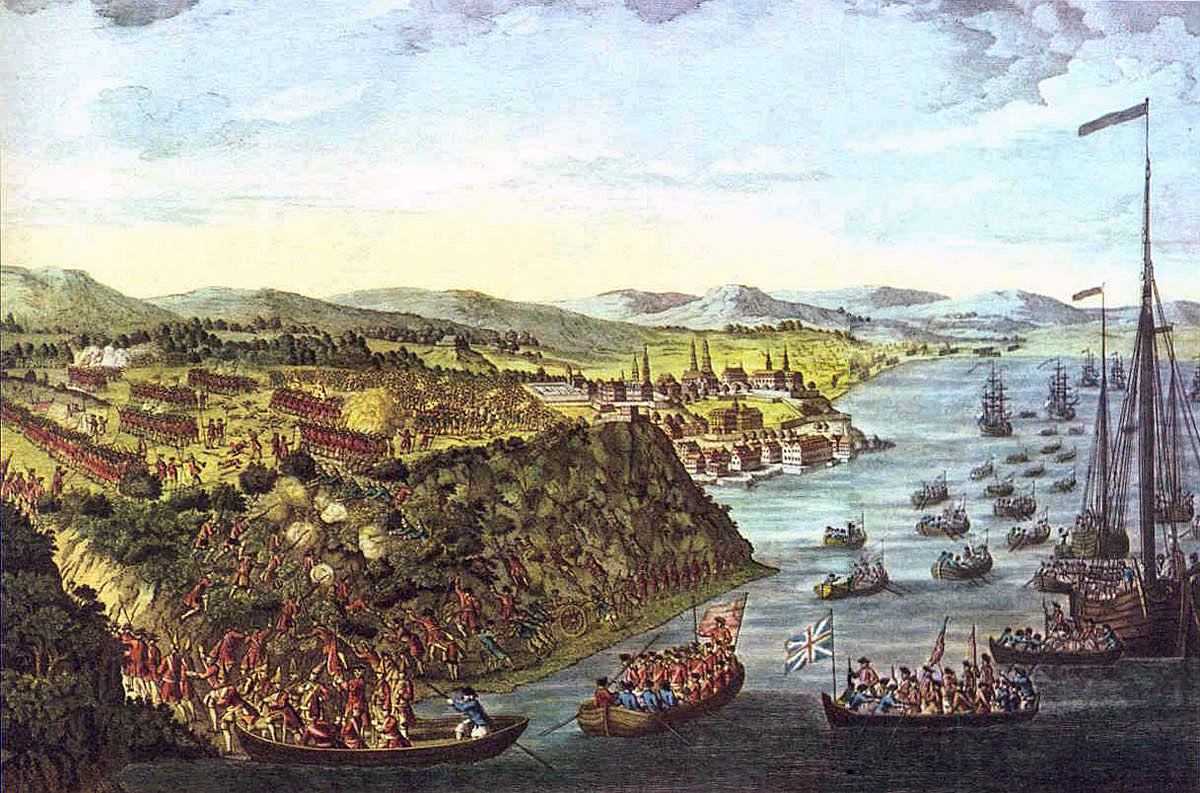 Big Picture
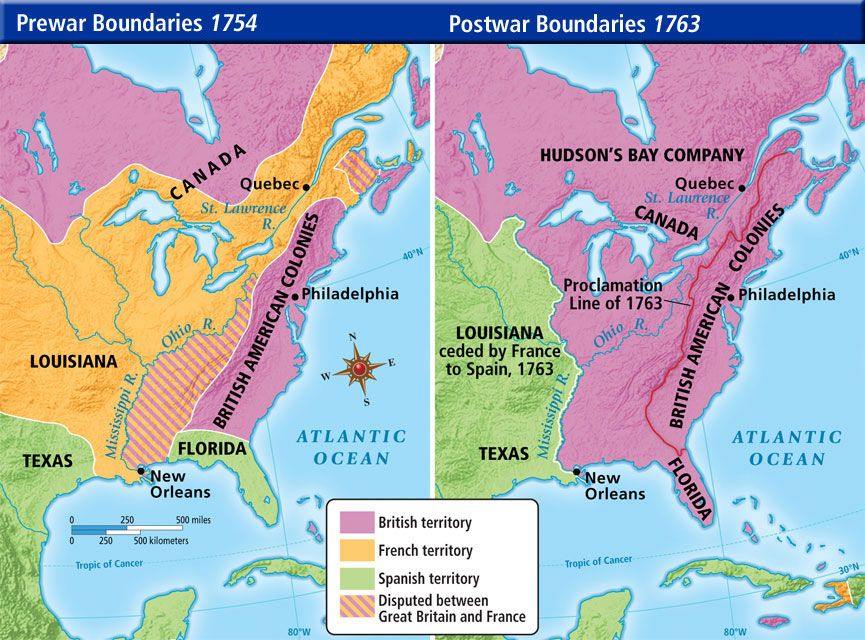 France loses foothold in Canada, North America
Still French roots in Canada

France allowed to keep some sugar islands as part of the peace

France cedes its American territory to Spain 
Spain turns Florida over to Britain for Cuba 

Britain now the dominant power in North America
Still a strong naval power, too
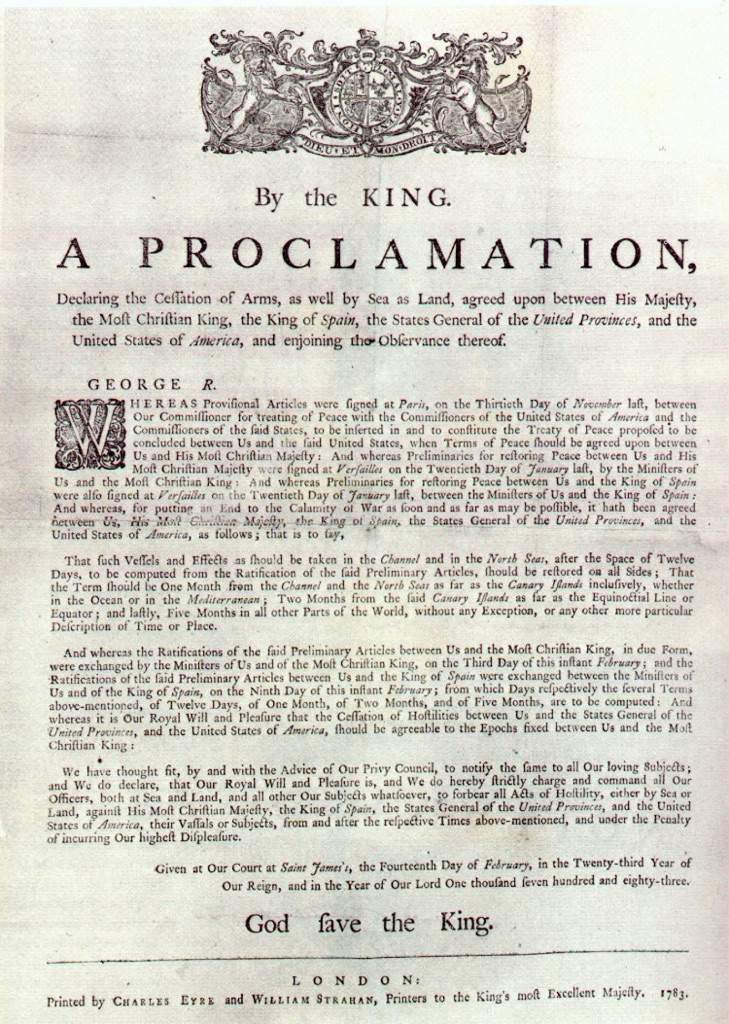 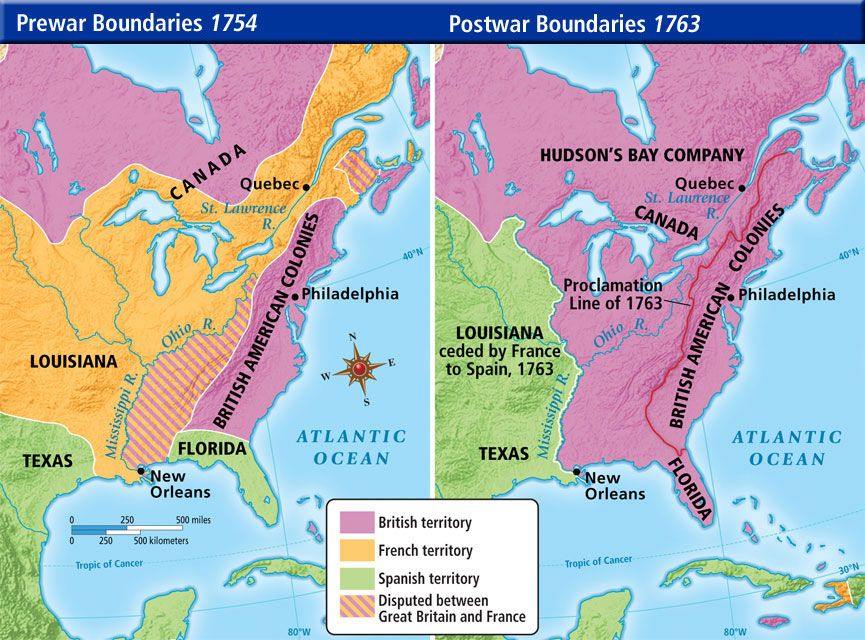 The War’s Aftermath
Colonial disunity encouraged by geography—barriers, distance, religion, etc.
BUT—victory in war, as well as having to fight for that victory—played a role in unifying colonists.
Americans. Same Language. Same Ideals/Beliefs
Clashes With Natives
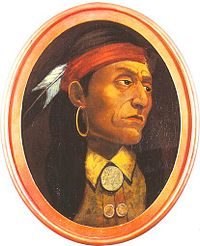 France—out of the Picture
Spain—Limited in the Picture

Natives—still there!
No one to play off each other anymore 
Deal solely with the British

1763—Ottawa Chief Pontiac
Led by French traders left behind
Try to oust British in Ohio territory
Pontiac’s Rebellion, 1763-1766
Unsuccessful attempt to oust British

British retaliate 
Biological warfare
Outmaneuvered, out numbered, outgunned 

Pontiac dies to a rival tribe years later

Britain wants to stabilize relations
How to do so?
Colonists reactions?
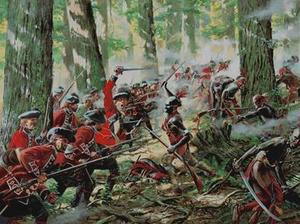 Proclamation Act of 1763—and its impact
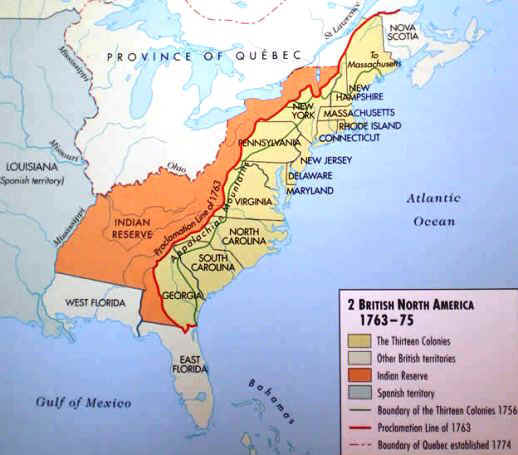 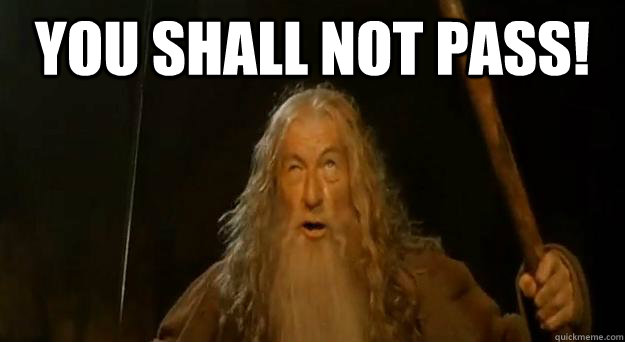 Compare & Contrast: Contending Voices
“We do, with the advice of our Privy Council strictly enjoin and require, that no private person do presume to make any purchase from the said Indians of any lands reserved to the said Indians…but that, if at any time any of the said Indians should be inclined to dispose of the said lands, the same shall be purchased only for us [the British Crown], in our name…”
							-Royal Proclamation of 1763

I can never look upon that Proclamation in any other light (but this I say between ourselves) than as a temporary expedient to quiet the minds of the Indians…Any person therefore who neglects the present opportunity of hunting out good lands and in some measure marking and distinguishing them for their own (in order to keep others from settling them) will never regain it.
							-George Washington, 1767